Private Schools—Part 2 Timeline for Private School ConsultationProviding Equitable Services to Eligible Private School Children
Georgia Department of Education
13th Annual Title Programs Conference
June 15-19, 2015
5/25/2015
1
SCHOOL IMPROVEMENT & DISTRICT EFFECTIVENESS
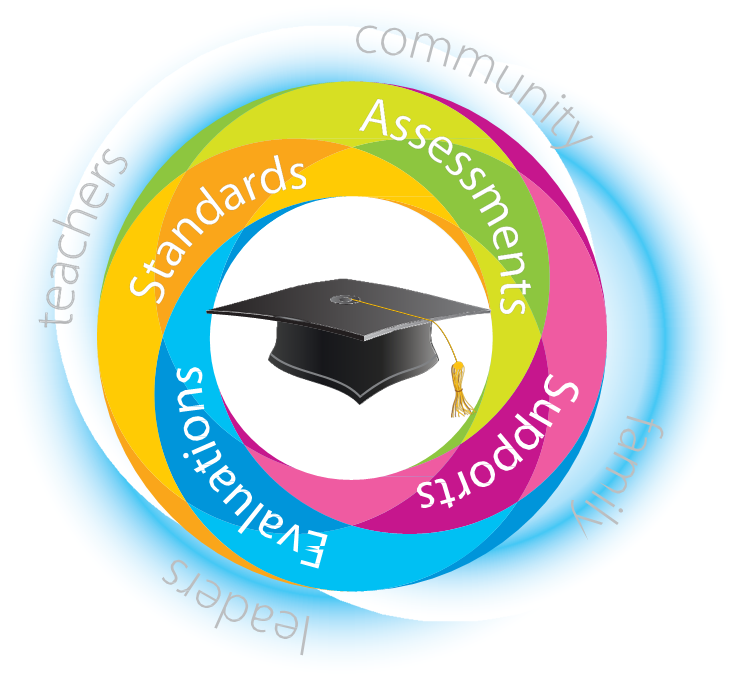 5/25/2015
2
Presenters
Elaine Dawsey	
Georgia Department of Education
Title I Education Program Specialist
 edawsey@doe.k12.ga.us  
(478) 971-0114

Marijo Pitts-Sheffield
Georgia Department of Education
Title I Education Program Specialist
mpitts@doe.k12.ga.us
(912) 269-1216
3
Workshop Purpose
To ensure uniformity in the implementation of the Title I Private School Provisions in ESEA:

Overview of regulatory guidance relative to private school consultation
Roles and responsibilities of district and participating private schools
Consultation process with private school staff
Review of a timeline for private school consultation
4
Guidance
5
Guidance
The Elementary and Secondary Education Act of 1965 (ESEA) provides benefits to private school students, teachers and other education personnel, including those in religiously affiliated schools.
6
Guidance
Section 1120 of the Title I Part A guidelines requires a participating district to provide eligible children attending private elementary and secondary schools, their teachers, and their families with Title I services or other benefits that are equitable to those provided to eligible public school children, their teachers, and their families.
7
Guidance
Title I, Part A funds are aimed at children who are at-risk of failing to meet the state’s student academic achievement  standards or other more appropriate standards for private school Title l students as determined in consultation.
8
Guidance
Federal programs with equitable participation requirements:
Title I, Part A – Improving The Academic Achievement of the Disadvantaged
Title I, Part C – Education of Migratory Children
Title II, Part A – Teacher and Principal Quality
Title II, Part B – Mathematics and Science Partnership
Title III, Part A – Language Instruction for Limited English Proficient and Immigrant Students (ESOL)
Title IV, Part B – 21st Century Community Learning Centers
9
Guidance
Who is responsible for planning and designing services for eligible private school students?

Through the consultation process, the district must design a program that meets the needs of the private school and its students
The LEA is responsible for planning, designing and implementing the Title I program and shall not delegate that responsibility to the private school
10
Roles and Responsibilities
District officials will:
Provide educational services or other benefits on an equitable basis, and in a timely manner to eligible children who are enrolled in private elementary and secondary schools
Ensure that teachers and families of participating private school children participate on a basis equitable to the participation of teachers and families of public school children receiving these services
Consult with appropriate officials of private schools during the design and development of the LEA’s program for eligible private school children
11
Roles and Responsibilities
Private school officials will:
Participate in consultation sessions

Provide list of addresses and grade levels of low-income families

Provide list of names, addresses, and grade levelsof children who meet the multiple, educationally-related, objective criteria for participation eligibility

Ensure that poverty is not be used for identification or services. Poverty is used only to determine funding  allocation
12
Roles and Responsibilities
Private school officials will:

Suggest ideas, program designs, and modifications that meet the needs of their eligible children, their teachers, and their families

Provide a dedicated space, if appropriate
13
Consultation
14
Consultation
What is Consultation?

It is planning discussions between public and private school officials

It provides a genuine opportunity for all parties to express their views and to have those views considered

Successful consultation establishes positive and productive working relationships
15
Consultation
Timely and Meaningful Consultation:

To ensure timely and meaningful consultation, the district must consult with private school officials prior to the LEA making any decision that affects the opportunities of any private school children to participate in programs

	[Requirements in ESEA Section 1120(b) and 200.63 regulations]
16
Consultation
Regulatory requirements for consultation include Eight topics that must be included: 

How the LEA will identify the needs of eligible private school children. Will the LEA use test scores?  If so, from which tests?  Will teacher recommendations be acceptable?
What services the LEA will offer to eligible private school children.  Will the LEA pay for tutoring?  Before-school or afterschool services? Supplemental instruction during the school day?
How and when the LEA will make decisions about the delivery of services.  What is the LEA’s decision-making process?  Is there a contracting process, and if so, what’s the timeline? When will the private schools know what to expect?
[Section 1120(b)(1) ESEA]
17
Consultation
Regulatory requirements for consultation include: 

How, where and by whom the LEA will provide services to eligible private school children. Will the LEA pay for a highly qualified teacher to provide services?  Or is the LEA likely to rely on third-party contractors?  Will services be provided on the schools’ campus? Is so, where? Will students receive services in person or via computer? Individually or in groups? What will services look like?
How the LEA will assess academically the services provided and how the district will use the results of that assessment to improve services.  How will the LEA determine whether the services improved student achievement? Based on that information, what is the LEA’s decision-making process? For example, what will be the achievement goals, and if those goals aren’t reached, what are the options to change the services?	
                                                                                   [Section 1120(b)(1) ESEA]
18
Consultation
Regulatory requirements for consultation include:

The size and scope of the equitable services that the LEA will provide to eligible private school children and the proportion of its Title I funds that the LEA allocate and reserve.  What can the available funds purchase in terms of services? Will students receive an hour of instruction a week, or an hour a year?

The method, or sources of data, the LEA will use to determine private school children from low-income families residing in participating public school attendance areas. Do the private schools collect poverty data? If not, would they be willing to have families fill out a school lunch application? What exactly will be done to determine if there are eligible students in each school?

                                                                                                          

                               [Section 1120(b)(1) ESEA]
19
Consultation
Regulatory requirements for consultation include:  

The services the LEA will provide to teachers and families of participating private school children. What will the LEA be offering to the teachers of served students? What family involvement strategies will be used?
[Section 1120(b)(1) ESEA]
20
Consultation
Regulatory requirements for consultation include:  

NOTE:  
If the district disagrees with the views of the private school official on the provision of services through a contract, the district officials will provide a written explanation and an analysis to the private school officials of the reasons why the district has chosen not to use a contractor
21
Consultation
Consultation Steps:

In OCTOBER, the LEA must use the US postal service to contact private school officials with children who reside in the LEA boundaries regardless of private school location and have a written returned receipt verifying that contact was made. The invitation must include the date, time, and place of consultation meeting (mail invitation at least three weeks prior to proposed meeting date)

LEA provide the Intent to Participate form to the private school who must complete and return the form
22
Consultation
Consultation Steps(continued):

LEA must convene a meeting to discuss needs and service options 
Phone conversations and letters are not adequate  

LEA must obtain a written affirmation from private school officials stating that timely and meaningful consultation occurred

LEA must maintain documentation on file for review during cross functional monitoring (dated agendas and sign-in sheets)
23
Consultation
Retain documentation that shows the LEA: 

Informed private school officials of available federal programs
Engaged in timely and meaningful consultation
Identified private schools’ needs
Allocated sufficient funds for private schools
Provided equitable services and benefits
Evaluated programs and services for effectiveness
Adequately addressed problems and complaints
24
Consultation
Sample Documentation: 
Initial consultation
Agendas
Sign-in sheets
Supporting documentation (DE 1111 Forms, letters mailed with return receipts, responses from private schools)
On-going meaningful and timely consultations
Agendas
Sign-in sheets
Minutes
25
Consultation
Sample Documentation: 
Complaints and/or problems documents  
Consultation affirmation form, signed
Equitable services affirmation form, signed
26
Consultation
Disagreements and Complaints:

Consultation does not guarantee that private school officials will agree with the LEA’s decisions regarding Title I services

Private school officials may not be satisfied that their views were adequately considered during the process of initial consultation.

LEA must develop procedures that will address any private school complaints.
27
Consultation
Disagreements and Complaints:

It is the LEA’s responsibility to inform private school officials of their right to complain and the procedure to follow in filing a complaint.

If private schools believe that the LEA did not engage in a timely and meaningful consultation process or did not consider their views, a complaint may be filed.

The complaint goes to the state educational agency (SEA) and the LEA must forward any relevant documentation about the dispute to the SEA.
28
Private School Worksheets
Private School Per Pupil Allocation (PPA)    
   Worksheet
Embedded in Consolidated Application

  School Equitable Participation Worksheet
       -  Embedded in Consolidated Application
29
EXAMPLE OF A TIMELINE FOR DISTRICT CONSULTATION WITH PRIVATE SCHOOL OFFICIALS(20 month cycle)
30
Timeline for Consultation
October (month 1)
Start planning for the next year’s consultation cycle
Obtain complete list of all private schools with students who are residents of the LEA, regardless of the private school’s location 
DE1111 forms submitted to LEA by Private Schools
31
Timeline for Consultation
October (month 1) continue
Start planning for the next year’s consultation cycle
The LEA must send an letter to all private schools with students who are residents of the LEA inviting them to participate in the Title I program
Invitation must be postmarked three weeks prior to consultation meeting and must include the date, time, and location of the meeting
 An agenda and sign in sheet must be created and kept on file, even if no private school administrator attends the meeting
32
Timeline for Consultation
November/December (month 2/3)

Meet with private school officials to review timeline and consultation process (Initial meeting )

Establish a consultation calendar and procedures for collecting poverty data (i.e., data on low-income families)

Use the same measure of poverty.  If available, an LEA should use the same measure of poverty used to count public school children, e.g., free and reduced price lunch data, directly certified data such as in TANF and SNAP used for Community Eligibility Provision(CEP)
33
Timeline for Consultation
November/December (month 2/3) continued

Procedures for Collection of Poverty Data:
Collected by:
Principal of private schools, or
Central office official representing a group of private schools
Collection of Poverty Data
Conduct a survey of private school parents, asking for income data, addresses, grade levels of children, etc.
Utilize alternative poverty data, i.e. scholarships, Temporary Aid to Needy Families (TANF), Medicaid, etc.
Or, decide, through consultation, to use proportionality
34
Timeline for Consultation
The following individualized consultation meetings will result in the development of the LEA’s written plan to serve eligible students, their teachers and their parents in each participating private school

Each individual participating private school plan must include all the components of a targeted assistance program. Use the targeted assistance program checklist as a guide for planning.   A sample targeted assistance program checklist  may be found on the Title I Web site
35
Timeline for Consultation
January/February (month 4/5) 
Review poverty data collected

Review amount of funds available for services

Discuss pooling option

Determine the multiple, objective, educationally related criteria to be used to select eligible students (educationally at-risk students who reside in Title I attendance areas) in consultation with private school officials
36
Timeline for Consultation
January/February (month 4/5) continued
Review of options for services to be provided:
Additional teachers
Tutors
Summer school
3rd party vendors  (If vendor is chosen, begin the district’s procurement process)

Verify or decide on dates for future meetings
37
Timeline for Consultation
March/April (month 6/7)
Obtain from private school officials lists of names, addresses, and grades of private school students who meet the criteria for Title I service

Rank the students by greatest need for service

From these lists, select for Title I services those students most at-risk of failing, as decided in consultation
38
Timeline for Consultation
March/April (month 6/7) continued
Discuss how the Title I program will be evaluated.
Discuss how standards and assessment will be used (pre and post assessments).
Discuss the  goals, assessments  and criteria to be used to measure the effectiveness of :
Instructional Programs
Parental Involvement
Professional Learning

A sample evaluation plan may be found on the Title I Web site
39
Timeline for Consultation
May/June (months 8/9)
Finalize the designs of the Title I programs for upcoming year

Ensure materials have been ordered, if required

Ensure LEA personnel who are providing Title I services are in place and service start date is firm

Finalize professional development programs and activities for private school teachers
Establish a calendar for next year’s professional learning activities
40
Timeline for Consultation
May/June (months 8/9) continued
Finalize parental involvement programs and activities for parents of participants.
Establish a calendar for next year’s parental involvement activities.
Provide consultation affirmation form for signatures.
Provide equitable services affirmation form for signatures

July (month 10)
Ensure private school materials have arrived and are delivered to the appropriate location
41
Timeline for Consultation
August/September  (months 11/12) 
Inform private school officials of the readiness of Title I program services for private school participants

Begin Title I services for students identified the previous spring as participants and provide private school officials with student names, services to be provided, and name(s) of Title I teachers

Obtain a list of newly enrolled students who meet eligibility criteria.  Consult with private school officials on how new students might be accommodated in the program
42
Timeline for Consultation
August/September  (months 11/12) continued
Initiate professional development and parental involvement activities based on previous spring’s consultation

Review criteria to be used for evaluation of the effectiveness of the Title I program including the following areas: academic, parental involvement, and professional development

Conduct academic pre-assessments
43
Timeline for Consultation
August/September  (months 11/12) continued
Host Title I parent information meeting for participating parents

Complete a Parent Compact
44
Timeline for Consultation
October (Month 1)

Begin the new initial consultation cycle for the next fiscal year
45
Timeline for Consultation
October/November/December/January/February/March (months 13/14/15/16/17/18)
Meet with private school officials periodically to determine if program is operating smoothly and effectively

Meet with Title I teacher periodically to determine if program is operating smoothly and effectively
46
Timeline for Consultation
October/November/December/January/February/March (months 13/14/15/16/17/18) continued
Make on-going adjustments to ensure student needs are being met

Monitor implementation of the parental involvement component of the program
47
Timeline for Consultation
October/November/December/January/February/March  (months13/14/15/16/17/18) continued 
Monitor implementation of the professional development component of the program

Ensure conferences are occurring between the Title I teacher and the private school teacher(s) of participating students

Ensure conferences are occurring between the Title I teacher and the parents of the participating students
48
Timeline for Consultation
October/November/December/January/February/
March (months 13/14/15/16/17/18) continued 
Conduct Title I teacher observations periodically to verify effectiveness of teaching skills and instruction

Conduct on-site visits for periodic physical inventories of equipment
49
Timeline for Consultation
April/May (month 19/20) 
Complete parent survey

Gather documentation to evaluate the effectiveness of the Title I program based on the criteria established at the beginning of the school year in the areas of academic, parental involvement, and professional learning

Evaluate the effectiveness of the Title I program, conduct any post assessments

Based on the evaluation of the Title I program, determine adjustments and program changes to improve the Title I program
50
Timeline for Consultation
April/May (month 19/20) continued 
Attach the following private school documentation to the Consolidated Application no later than August 30th 

Affirmation of Consultation signed by private school official for each private school served
Affirmation of Equitable Services signed by private school official for each private school served
Evaluation of the Title I Private School Program
The LEA may create their own evaluation instrument (a sample format is provided on the Title I Web site but the format is not required)
51
Timeline for Consultation
April/May (month 19/20) continued 
Evaluation of the Title I Private School Program continues 
The annual evaluation of the private school program should include goals written in measurable terms, summary evaluation of each goal, and an overall narrative summarizing the progress made and identifying adjustments or changes to the private school program that will be made for the upcoming year
Areas to be included in evaluation
Student academic achievement
Parental involvement
Professional development
Additional goals based on the Title I program design
52
Timeline for Consultation
April/May (month 19/20) continued  
In addition to the required areas of evaluation, the final evaluation must include 
the dates of the consultation meetings.
a dated final narrative that reviews the effectiveness of the program and identifies modifications for the upcoming school year with signatures of the Title I Director and the private school administrator.
53
5/25/2015
54
Presenters
Elaine Dawsey	
Georgia Department of Education
Title I Education Program Specialist
 edawsey@doe.k12.ga.us  
(478) 971-0114

Marijo Pitts-Sheffield
Georgia Department of Education
Title I Education Program Specialist
mpitts@doe.k12.ga.us
(912) 269-1216
55
Timeline for Private School ConsultationProviding Equitable Services to Eligible Private School Children
Georgia Department of Education
13th Annual Title Programs Conference
June 15-19, 2015
5/25/2015
56